Mince pies
This is a power point filled with recipes, tips and lots more!
Recipes for lovely mince pies
150g/5½oz raisins
150g/5½oz currants
75g/2½oz chopped mixed peel
150g/5½oz cold butter, grated
125g/4½oz dark brown soft sugar
1 vanilla pod, seeds scraped
1 tsp ground mixed spice
1 Bramley apple, peeled, grated, core discarded
1 orange, juice and zest
1 lemon, juice and zest
Combine all of the ingredients for the mincemeat in a large bowl and mix thoroughly. Cover with cling film and leave for 24 hours.
For the pastry: sieve the flour into a bowl, add the softened butter, icing sugar and orange zest and gently mix with your hands until the mixture resembles rough breadcrumbs. Mix in the egg yolks and then add 2-3 tablespoons of water to help bring it together. Squeeze the pastry together gently until you have a soft ball of pastry. Flatten to a disc, wrap in cling film and refrigerate for 30 minutes.
Preheat the oven to 180C/160C Fan/Gas 4.
Grease a bun tin or muffin tin, depending on how deep you like your mince pies. Unwrap the pastry and roll out on a lightly floured work surface to the thickness of a one pound coin. Cut out 12 discs of pastry with a pastry cutter slightly bigger than the size of the bun tin holes. Press a round of pastry into the bottom of each hole. Fill each pastry case with mincemeat and then cut a further 12 rounds of pastry (this time one size smaller). Brush the rims of the pastry cases with a little beaten egg and press the lids on, pressing the edges with the ends of a fork to seal shut.
Brush the lids with beaten egg and then use a small knife or skewer to make a slit in the top of each pie. Sprinkle with demerara sugar and then transfer the tray to the fridge for 30 minutes.
Bake the mince pies for 20-25 minutes, or until golden-brown and crisp. Transfer to a wire rack to cool and then turn the mince pies out and serve.
Mince pie tips and tricks
Personally I think mince pies taste amazing with many things. 
Cream is very nice with mince pies.
You could have them plain if you would like that’s how I like my mince pies.
Mince pies are very Christmassy foods, but would love them all year round there so good.
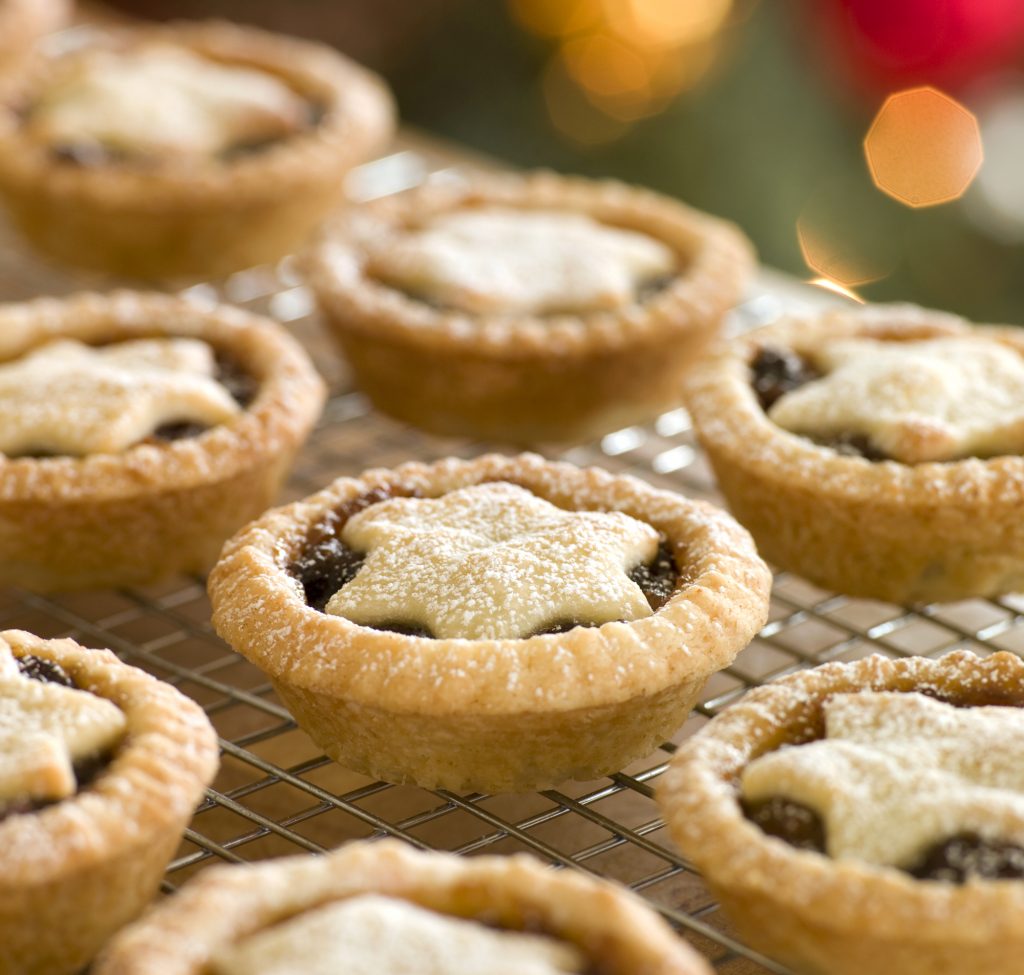 Mince Pie History
Mince Pies were not a British creation. Despite being adopted as a British tradition, the idea actually began in the 13th Century, with European Crusades (albeit some of them British) returning to their homelands from the Middle East.
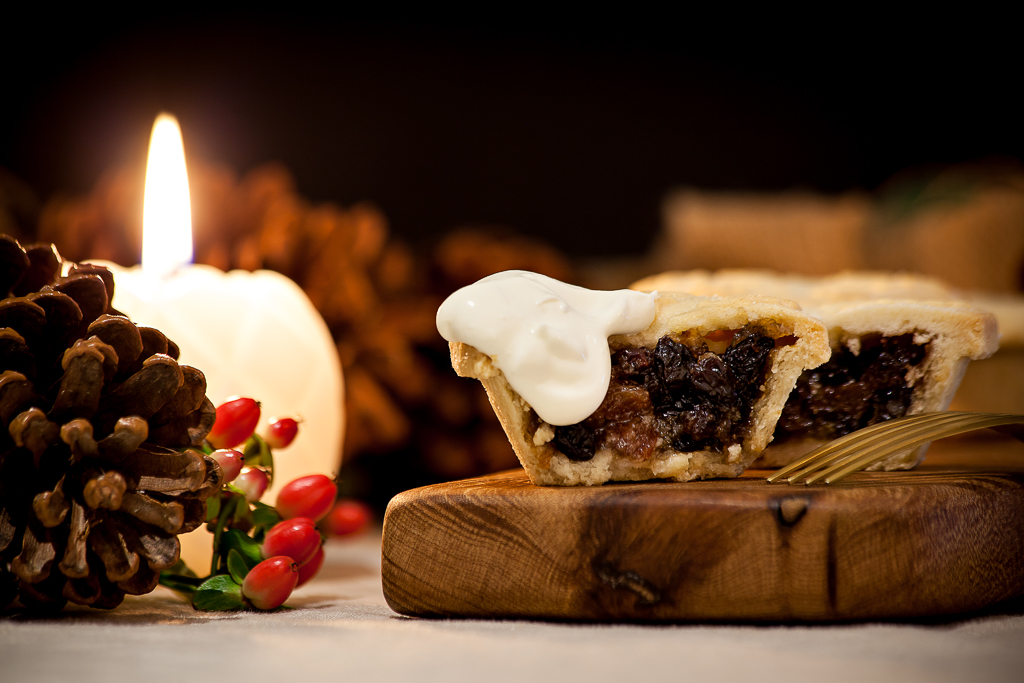 Mince pies are truly yummy
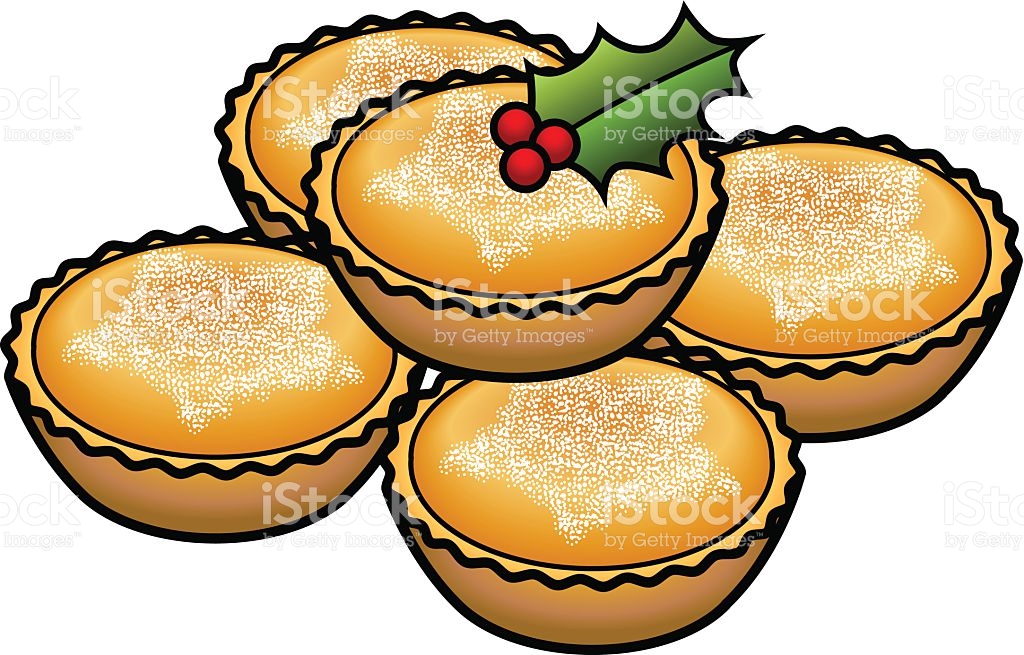